The Enlightenment
AIM: What was the Enlightenment?
Do Now: What era/revolution led to the Enlightenment?
Mr. Ott - Global History & Geography @ BETA
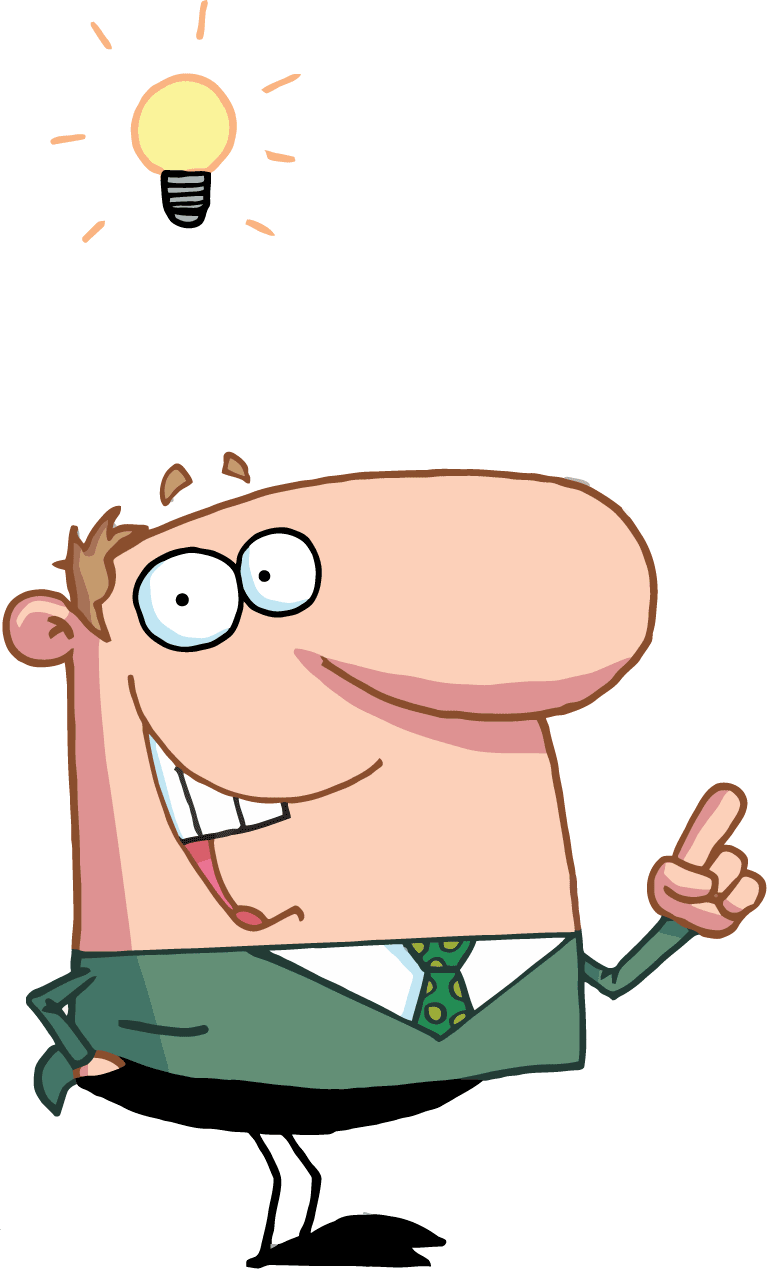 What do you think the word Enlightenment means?
The belief that man could use logic and reason to solve the social problems of the day.
Before the Enlightenment…
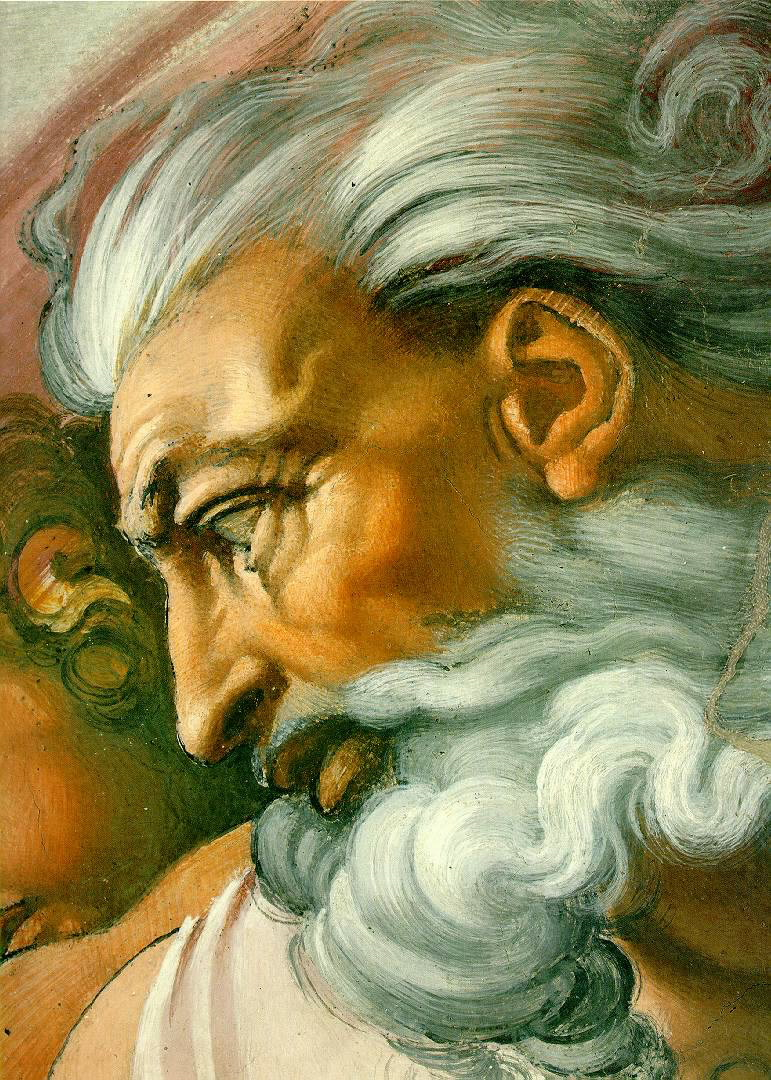 Until then, most people believed that god controlled the universe.

   What made people start to think differently?
Renaissance
Humanism
Scientific Revolution
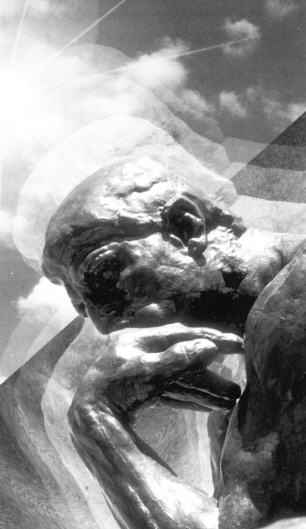 Enlightenment thinkers

Queen Elizabeth I
Thomas Hobbes
John Locke
King Louis XIV
Baron de Montesquieu
Jean Jacque Rousseau
Adam Smith
Denis Diderot
The Social Contract (1651)
During the scientific revolution the social contract was invented by Jean Jacques Rousseau.The idea behind the contract was that a ruler would have absolute power given to him by the people who were under absolute control.

    Rousseau was a believer in Absolute Monarchy.
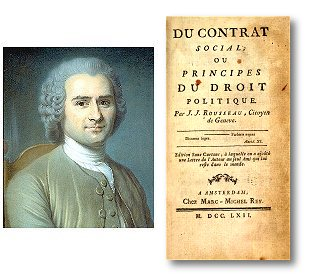 Jean Jacques Rousseau
Jean-Jacques Rousseau
“Top-down” model

All rights are civil, dependent on government

Rights of individuals come from government, not from nature or God
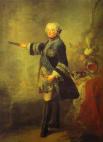 Enlightened Despot (1700)
The philosophers tried to convince monarchs to rule justly. 
Some monarchs embraced the new ideas and made reforms that reflected the Enlightenment spirit.
They became known as Enlightened Despots. (Despot means absolute ruler)
The enlightened depots supported the philosophers ideas. But they also had no intention of giving up any power.
The foremost of Europe's’ enlightened despots were Frederick II of Prussia and Catherine the Great of Russia.
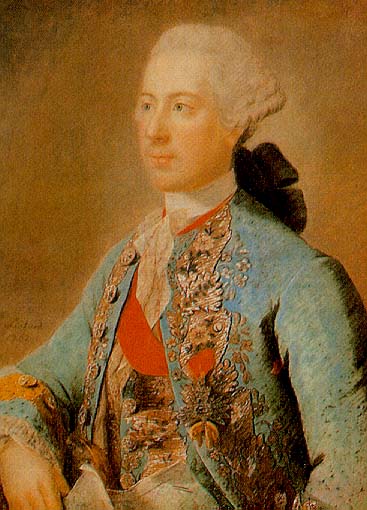 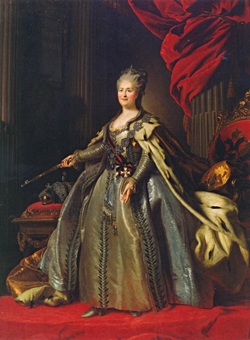 [Speaker Notes: In the 1700s, Paris was the cultural and intellectual capital of Europe.
Young people from around Europe-and also from the Americas-came to study, philosophize, and enjoy fine culture.
The brightest minds of the age gathered there. From their circles radiated the ideas of the Enlightenment.
…the Enlightenment spirit also swept  through Europe’s royal courts.
Many philosophers believed that the best type of government was a monarchy in which the ruler respected the people’s rights.]